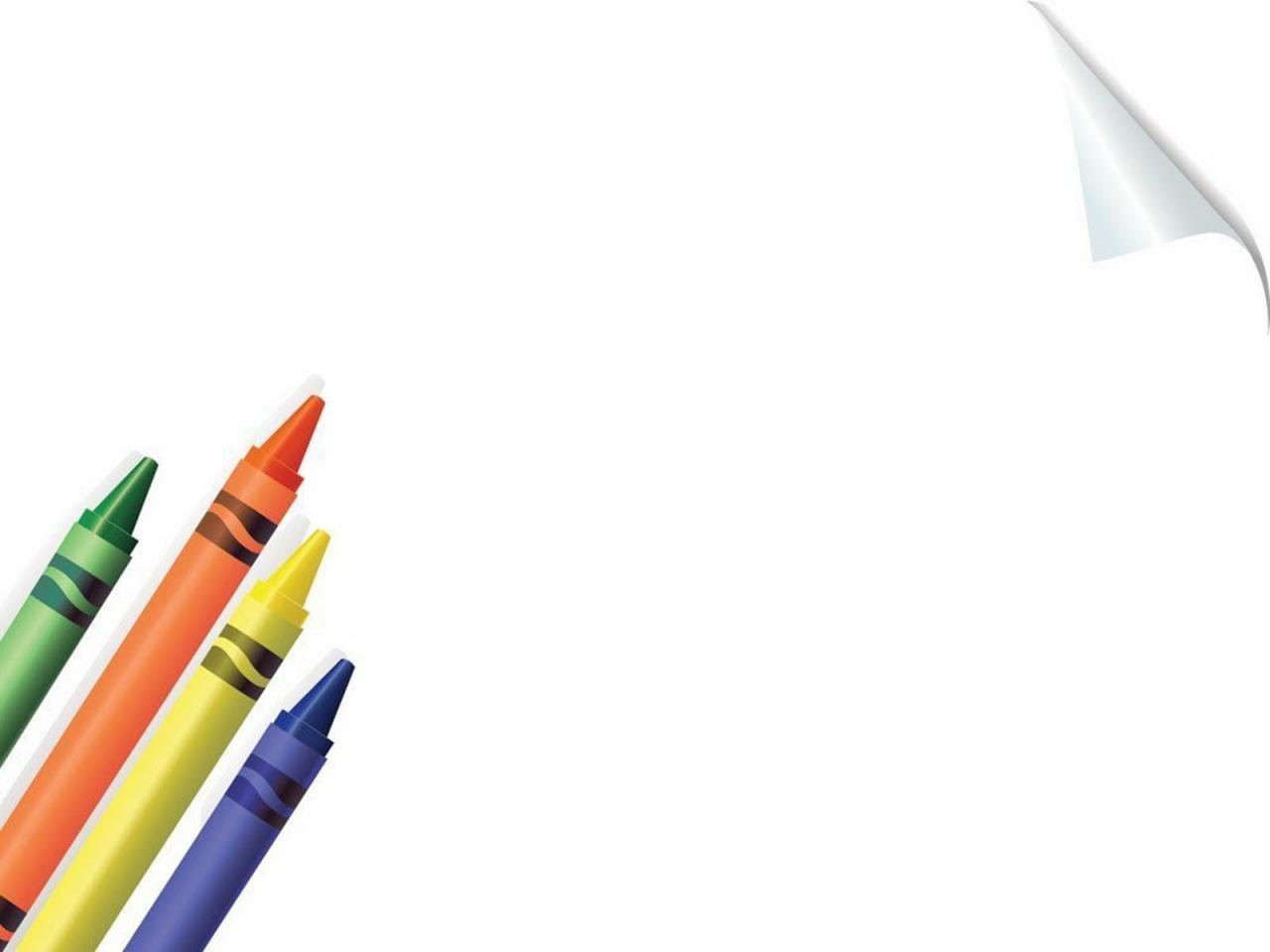 Đề tài: CÁC HÀNH TINH TRONG HỆ MẶT TRỜI
Số lượng: 18 - 20 trẻ 
Lớp: MGL A5 
Thời gian: 25-30 phút 
Giáo viên: Nguyễn Thị Huyền
Bắt đầu
Trò chơi khởi động:Khám phá vũ trụ
2
Ngôi sao trong hệ Mặt Trời
1
3
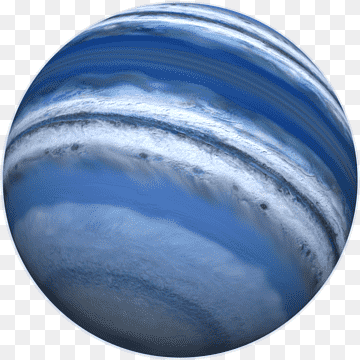 Đây là ngôi sao gì?
A.Sao hỏa
B.Sao thủy
C.Sao kim
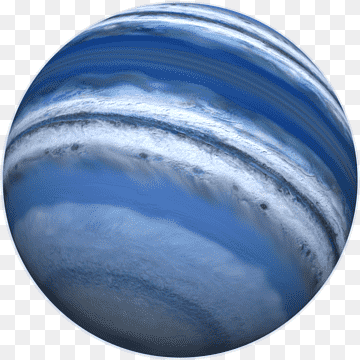 Đây là ngôi sao gì?
A.Sao hỏa
B.Sao thủy
C.Sao kim
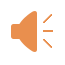 2
Ngôi sao trong hệ Mặt Trời
1
3
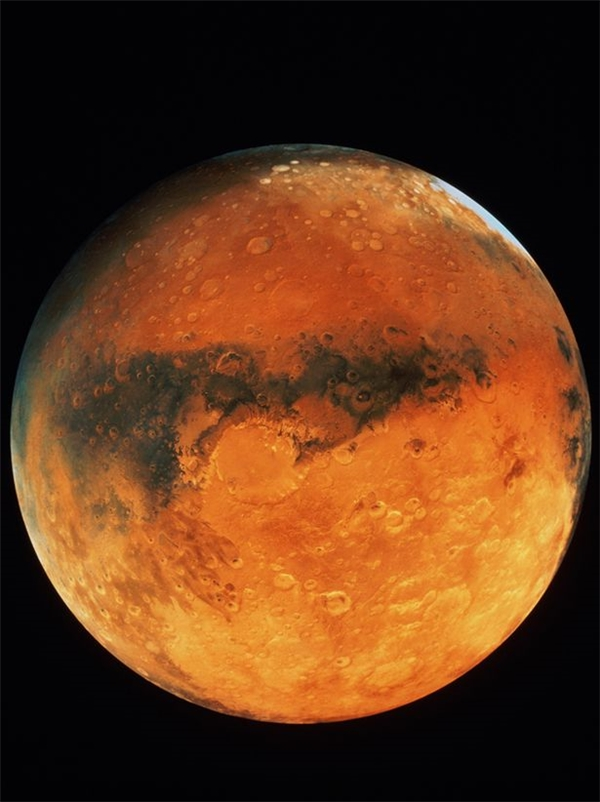 Đây là ngôi sao gì?
A.Sao hỏa
B.Sao thiên vương
C.Sao thổ
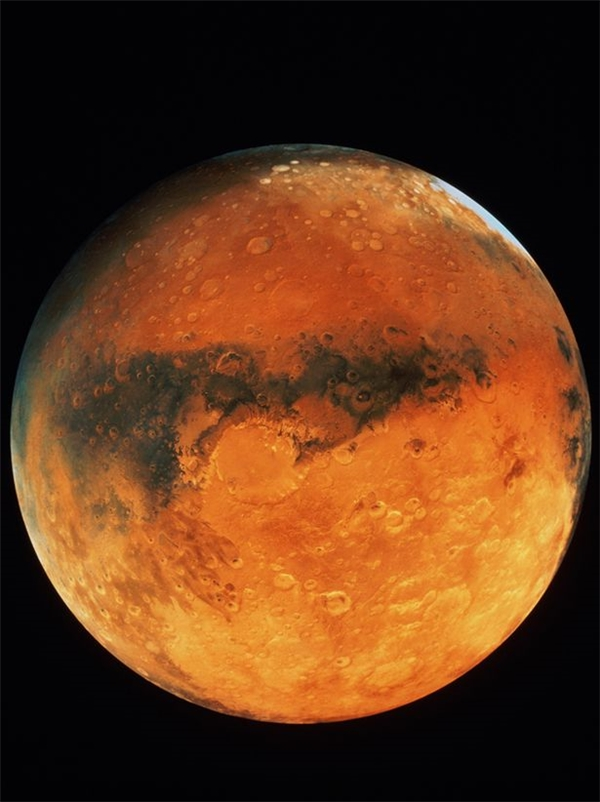 Đây là ngôi sao gì?
A.Sao hỏa
B.Sao thiên vương
C.Sao thổ
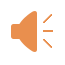 2
Ngôi sao trong hệ Mặt Trời
1
3
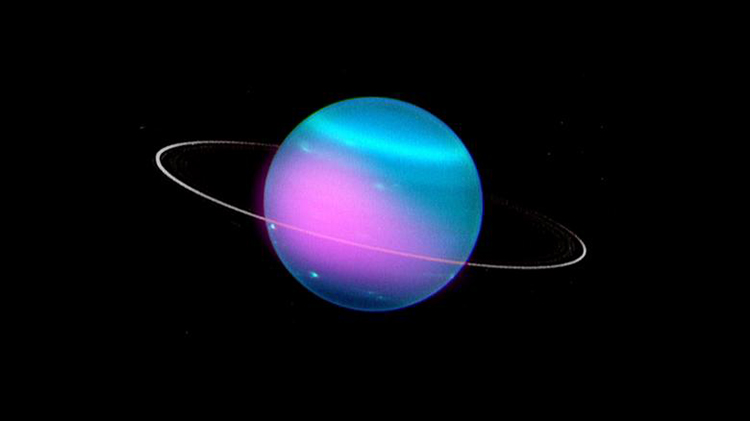 Đây là sao gì?
a.Sao thổ
b.Sao hải vương
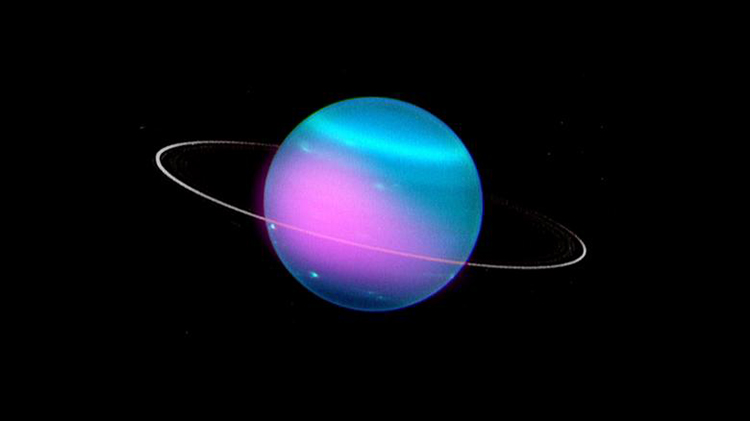 Đây là sao gì?
a.Sao thổ
b.Sao hải vương
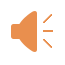